Cas clinique 1
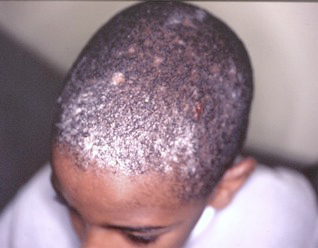 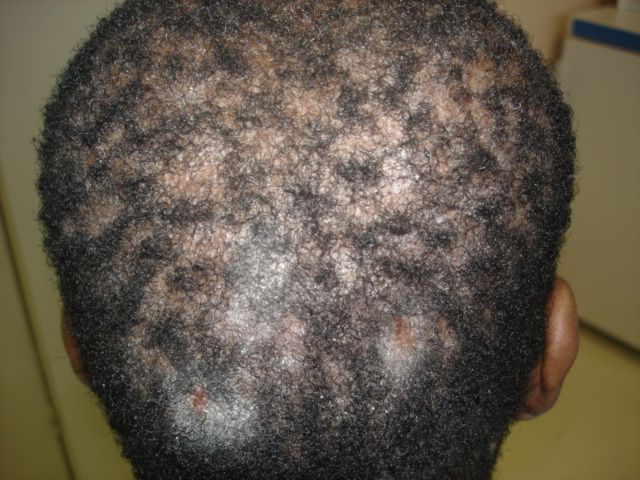 Mamadou, 5 ans, 30 kg
Arrive du Sénégal (adopté)
Présente des plaques croûteuses dans le cuir chevelu
Au laboratoire
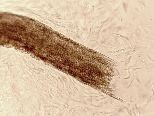 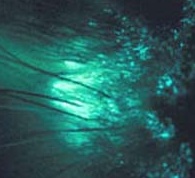 Recherche d’une fluorescence à la lampe de Wood
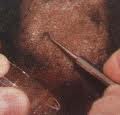 Prélèvement pour examen direct (immédiat) et culture (3 semaines)
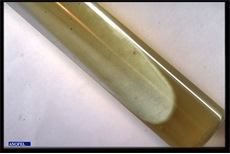 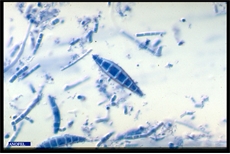 Le prélèvement :
• En dehors de toute thérapeutique +++ Peau : stopper 8 jours avant minimum,  Cheveux, ongles : stopper 1 mois avant minimum
• Peau glabre : gratter en périphérie des lésions avec curette stérile => squames, puis écouvillonner
• Teigne et onychomycose : gratter avec curette stérile +/- écouvillonner
• Écouvillons si lésion suintante (kérion)
Cuir chevelu : examen en lumière de Wood 
Enquête épidémiologique
Trichophyton soudanense
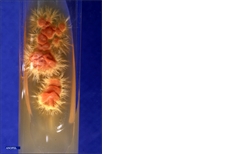 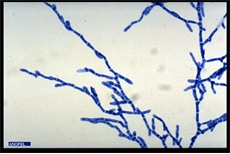 Agent de teignes trichophytiques,
Prédominant en Afrique subsaharienne
Teignes à « petites plaques » avec cheveux cassés à ras. 
Portage adulte fréquent
Wood (-) Parasitisme pilaire endothrix Souches responsables  : T.  soudanense, T. violaceum, T. tonsurans …
Cas clinique 2
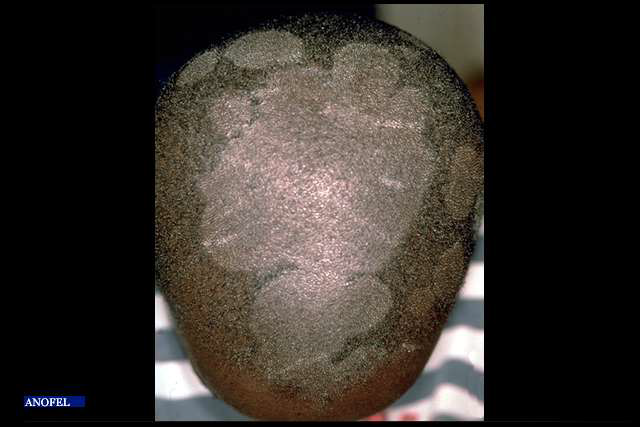 Histoire : jeune garçon venant vous voir en novembre pour une plaque d’alopécie depuis ses vacances  d’été au Sénégal
Teignes tondantes à grandes plaques
Teigne anthropophile fréquente chez l’enfant
Epidémies familiales et de collectivités
Plaques alopéciques
Teigne tondante microsporique du cuir chevelu de l’enfant et de la femme adulte 
classiquement grandes plaques par cassure du cheveu (bulbe respecté)
épidermophytie circinée souvent unique de la peau glabre
Fluorescence verte en lumière de Wood
Parasitisme pilaire endo-ectodothrix microsporique
Souches responsables : M.canis, M. langeronii …
Cas clinique 4
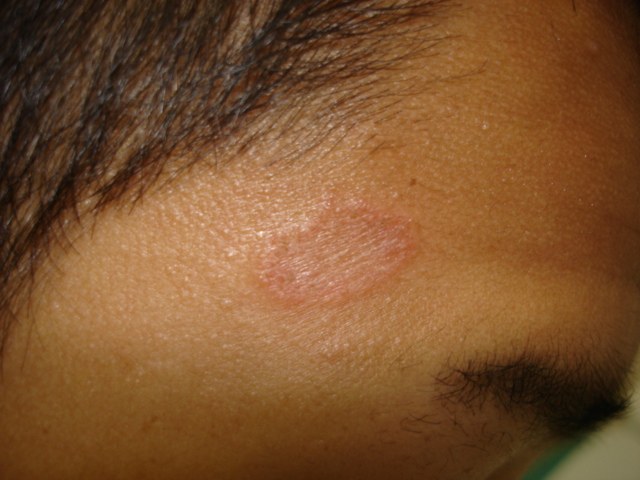 Un jeune garçon de 13 ans consulte en dermato-mycologie pour des petites plaques alopéciques du cuir chevelu et autour des cheveux apparues depuis 2 mois. L’enfant fait du judo et la maman explique que le cousin a les mêmes lésions. Le reste de  l’examen clinique est normal.
T. tonsurans
Dermatophyte anthropophile cosmopolite
Ré émerge en France 
Agent principal 
des teignes « à petites plaques »
Epidermophyties (milieu du judo et de la lutte, petites épidémies en milieu sportif , porteur sains ?)
Rares agents d’onyxis
Pouvoir infectieux de T. tonsurans
Important ++
Transmission interhumaine ++
T. tonsurans peut être cultivé à partir de peignes, de brosses, de literie, de vêtements, de meubles et de siège.
Ex. Poupée mascotte d’une classe
Dans la famille des enfants atteints, 
30% des parents et grands-parents sont porteurs du champignon.
Epidémie chez les judokas du pôle France d’Orléans entre sept 2004 et Juin 2005
113 compétiteurs, 18 encadrants
97 consultations : 74 épisodes de lésions actives 
51 primoinfections, 21 recontaminations.
Nombre moyen de lésions par judoka : 1.97
153 lésions cartographiées : 
av bras 33, thorax 26, CC 24, face et cou 28, bras 14.
53 cultures positives à T. tonsurans var sulfureum
61/74 chez les cadets/junior
Cas clinique 5
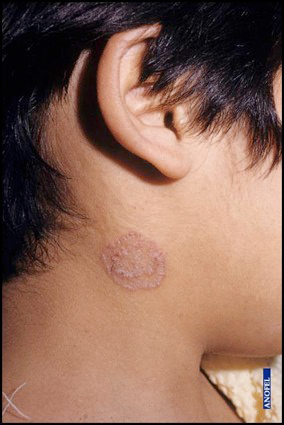 Stéphanie 10 ans, présente cette plaque légèrement inflammatoire, non prurigineuse qui a débuté il y a 3 semaines
d’extension centrifuge, aux bords nets
A quoi pensez-vous ? Quelle question allez-vous poser ? Pourquoi chercher d’autres lésions et lesquelles?
Les responsables!
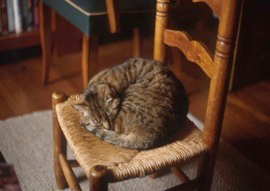 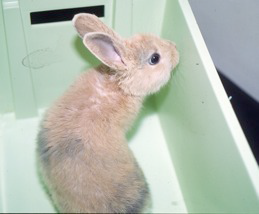 Dermatophytes zoophilesMicrosporum canis ++
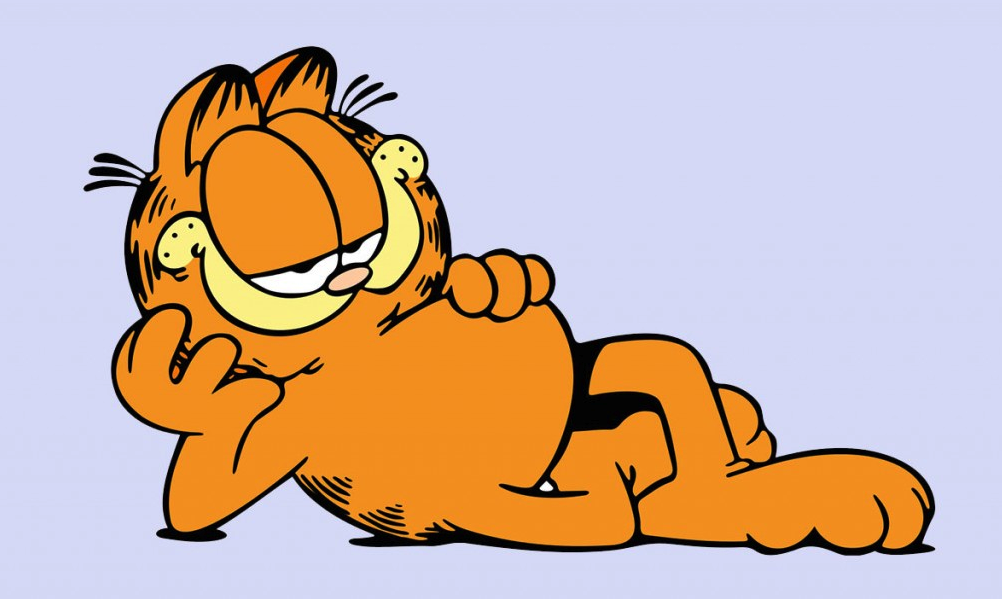 Dermatophyte zoophile
Contamination accidentelle à partir d’un animal contaminé 
surtout le chat, félins et canins mais aussi lapins
Transmis à l’homme par contact direct avec l’animal (porteur souvent sain) ou par le biais de matériels ou sol souillé
Epidermophyties circinées peu inflammatoires, teignes à grande plaque du cuir chevelu
Teignes tondantes microsporiques = à grandes plaques
Kérions cuir chevelu et barbe
Onyxis et intertrigo rares
Pas de transmissions interhumaines
Tous les poils peuvent être atteints y compris cils et sourcils
M. canis, T. mentagrophytes, T. verrucosum, T. equinum,..
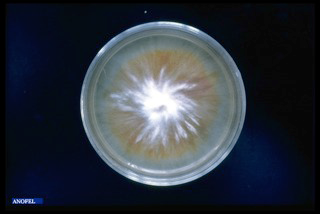 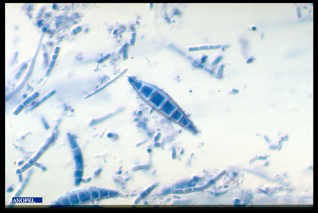 Traitement épidermophyties
Traitement
Certificat
Uniquement local car lésion unique
Terbinafine  crème 1% 
2 applications/j / 15 j à 3 sem
Maîtrise de la source de contamination
Faire examiner et traiter l’animal par un vétérinaire
Reprise du traitement en cas de récidive
Je soussigné Dr X
certifie que l’enfant Stéphanie
de présente aucun risque de
contagiosité
Cas clinique 6
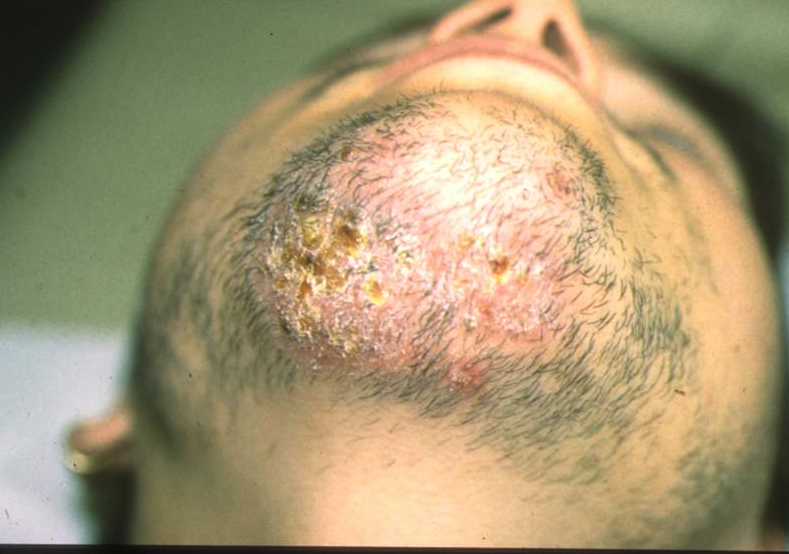 Mr B. Arb consulte pour cette plaque douloureuse et prurigineuse apparue depuis 1 semaine. Les corticoides n’ont eu aucun effet. Qu’en pensez vous?
Cas clinique 7
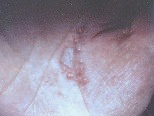 Mr M. Robert consulte pour un  « eczéma des mains » et à qui on a fait le diagnostic de dyshidrose palmaire.
Qu’en pensez vous?
T. rubrum
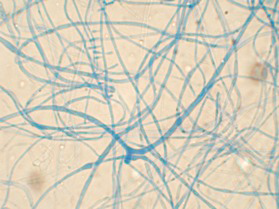 Dermatophyte le plus isolé +++
Atteintes des pieds « pied d’athlète » (1 main, 2 pied), intertrigos, hyperkératoses palmo plantaires ,
folliculites, sycosis, rares teignes
Lésions dermatologiques atypiques
Peut simuler de nombreuses affections dermatologiques:
Furoncles, lupus, sarcoïdoses, eczémas,…
Cas clinique 8
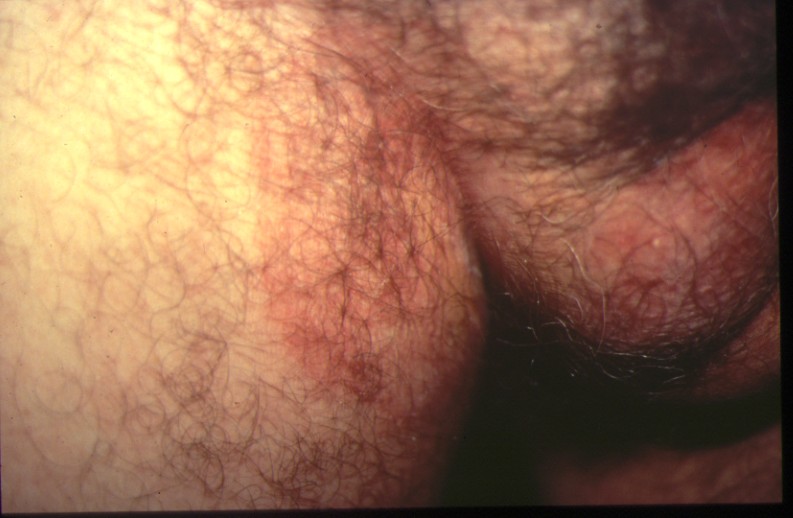 Mr A., 26 ans consulte pour des lésions des fesses discrètement prurigineuses, ayant débuté 4 semaines plus tôt et dont la taille augmente en périphérie avec tendance à la guérison au centre.
Epidermophyties des plis (intertrigos)
Liées à des souches anthropophiles (T. rubrum, E. floccosum, T. interdigitale)
Atteinte des plis : 
eczéma marginé de Hébra
atteinte du pli inguinal avec extension au périnée et au pli interfessier
lésion bien limitée prurigineuse
souvent secondaire à une atteinte des pieds
Cas clinique 9
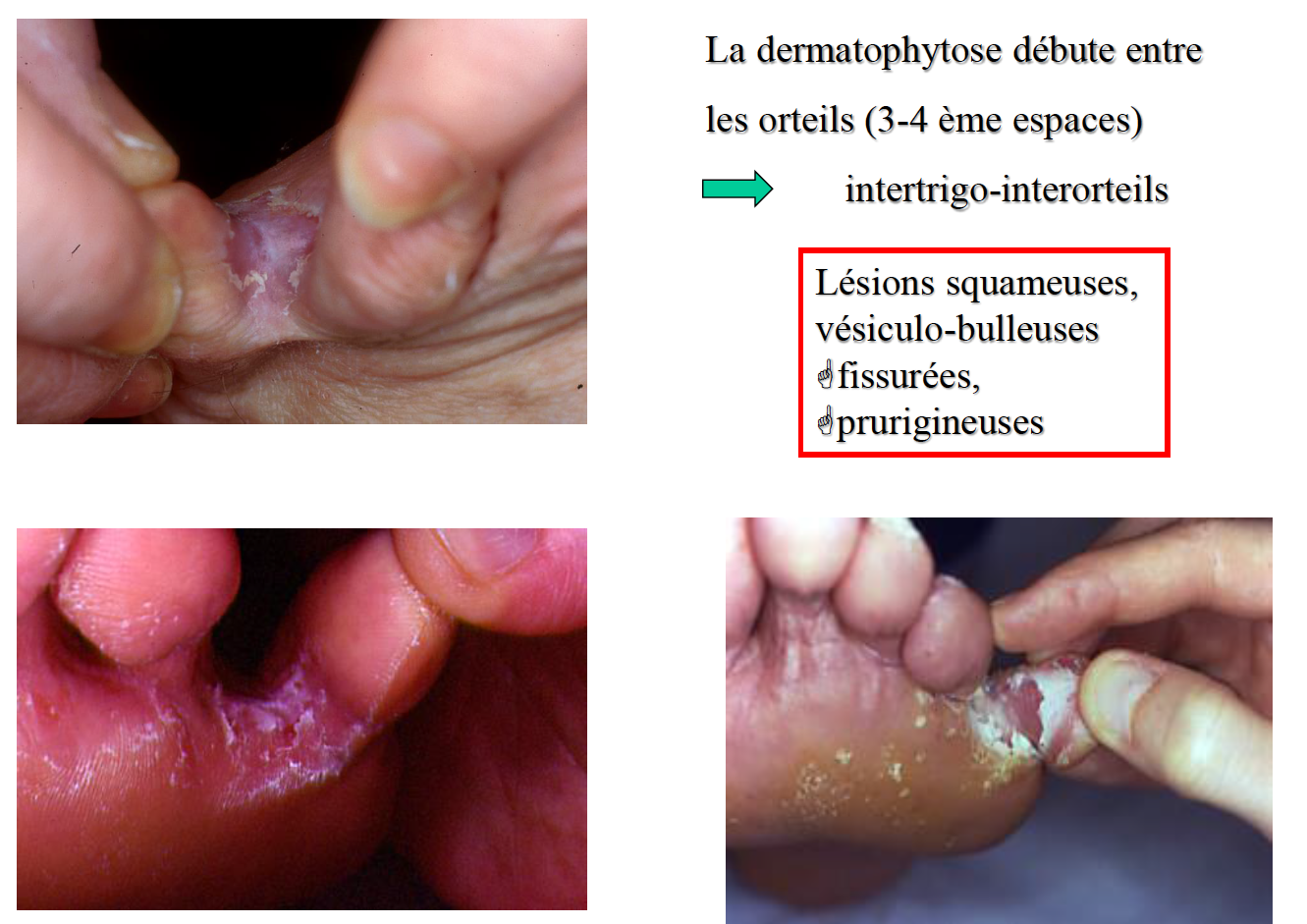 Un jeune adepte de marathon vient vous voir en consultation de dermato-mycologie pour des lésions entre les orteils. A l’examen, vous notez des lésions érythémateuses fissuraires- entre les 3eme et 4eme espaces interdigitaux plantaires.
Dermatophytoses du pied
Très fréquent 3-15% de la population 
> 25% des sportifs 
« pied d’athlète » = 33% des dermatophytoses 
30-50% des intertrigo inter-orteils = dermatophyte
Trichophyton mentagrophytes varinterdigitale
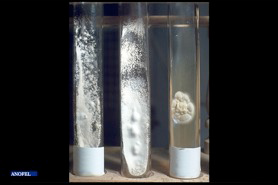 Dermatophyte anthropophile
Cosmopolite,
Contamination par les squames et fragments d’ongles déposés sur le sol
Lésions: intertrigos et onyxis des pieds
Comme T. rubrum, est fréquemment retrouvé en milieu sportif
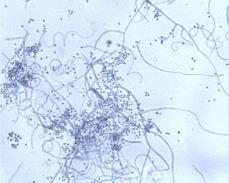 Où peut on se contaminer?
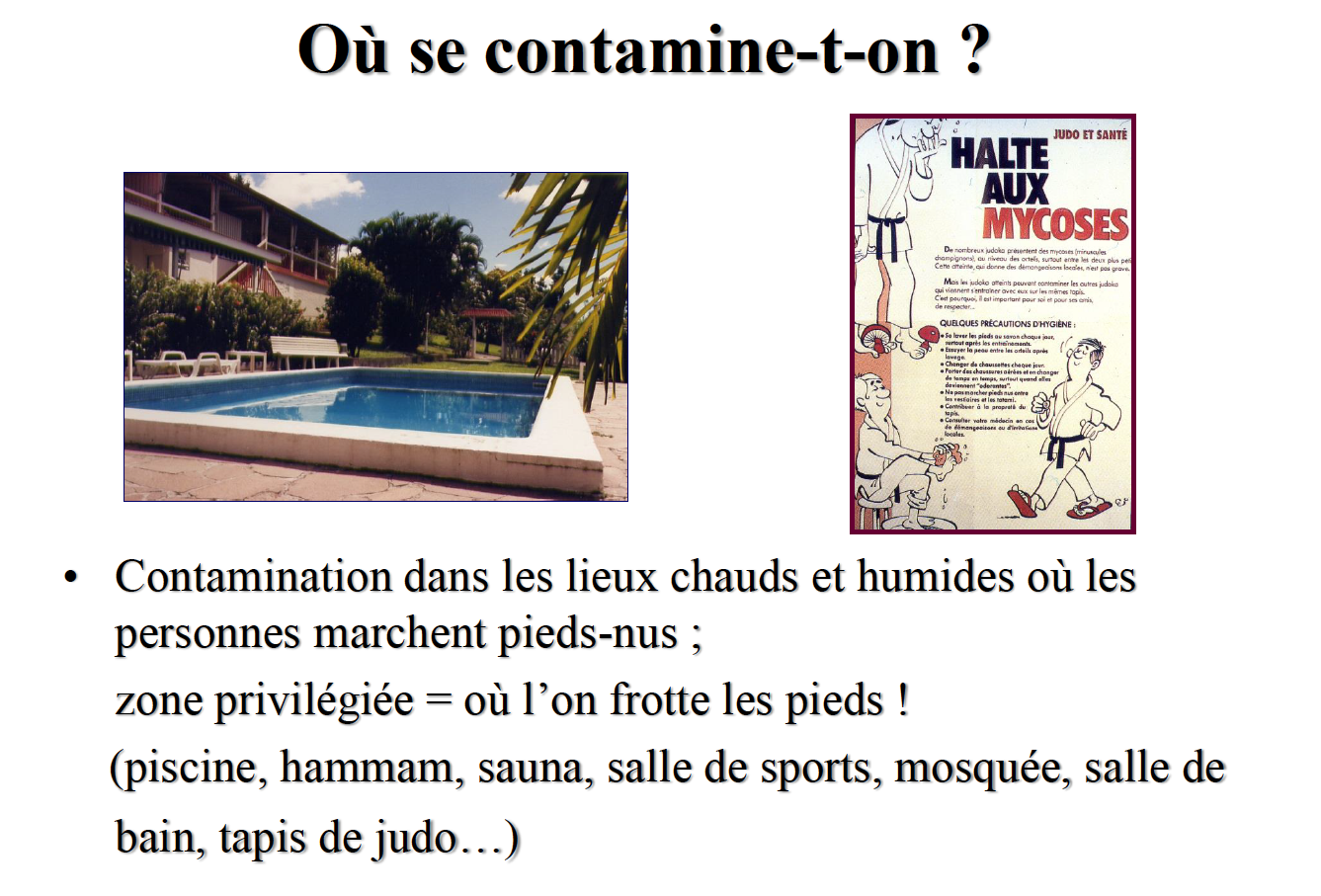 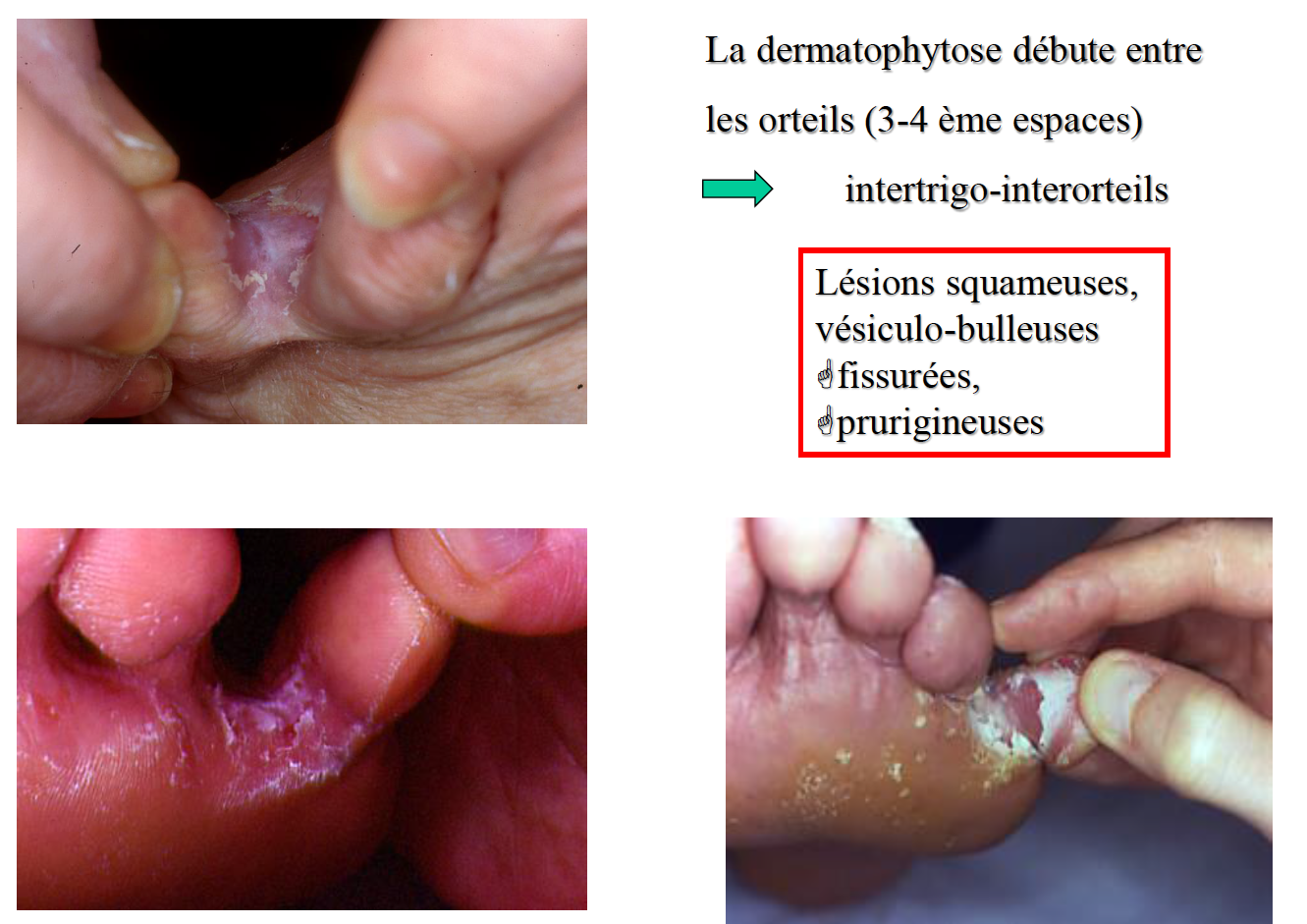 Histoire de la contamination
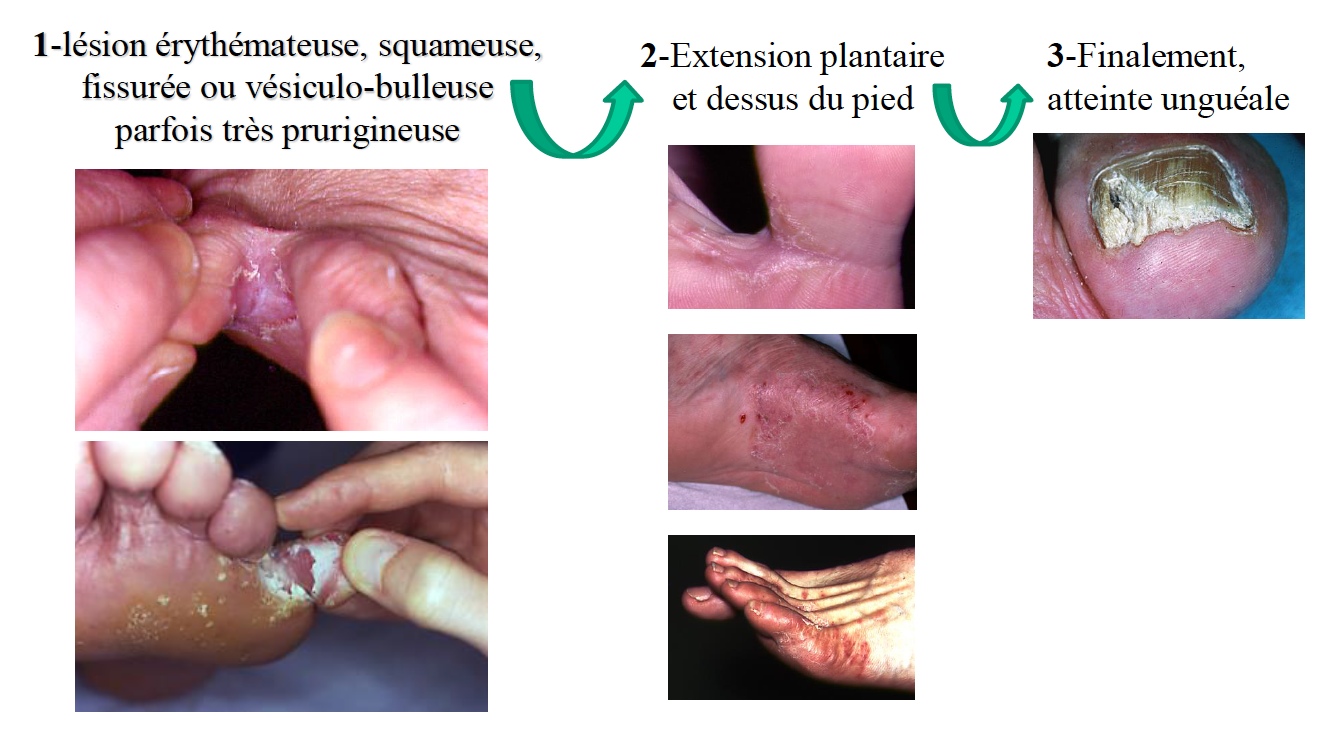 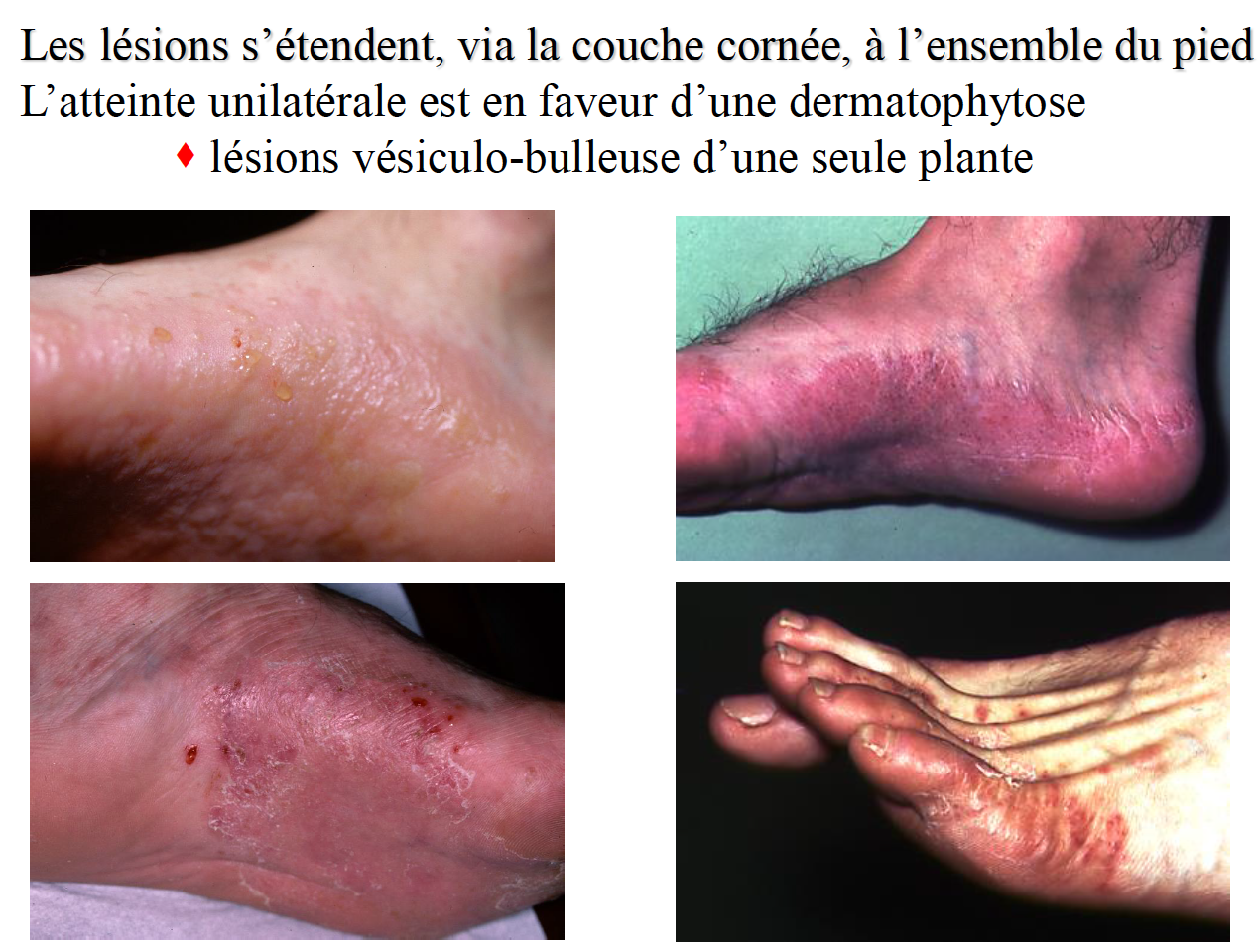 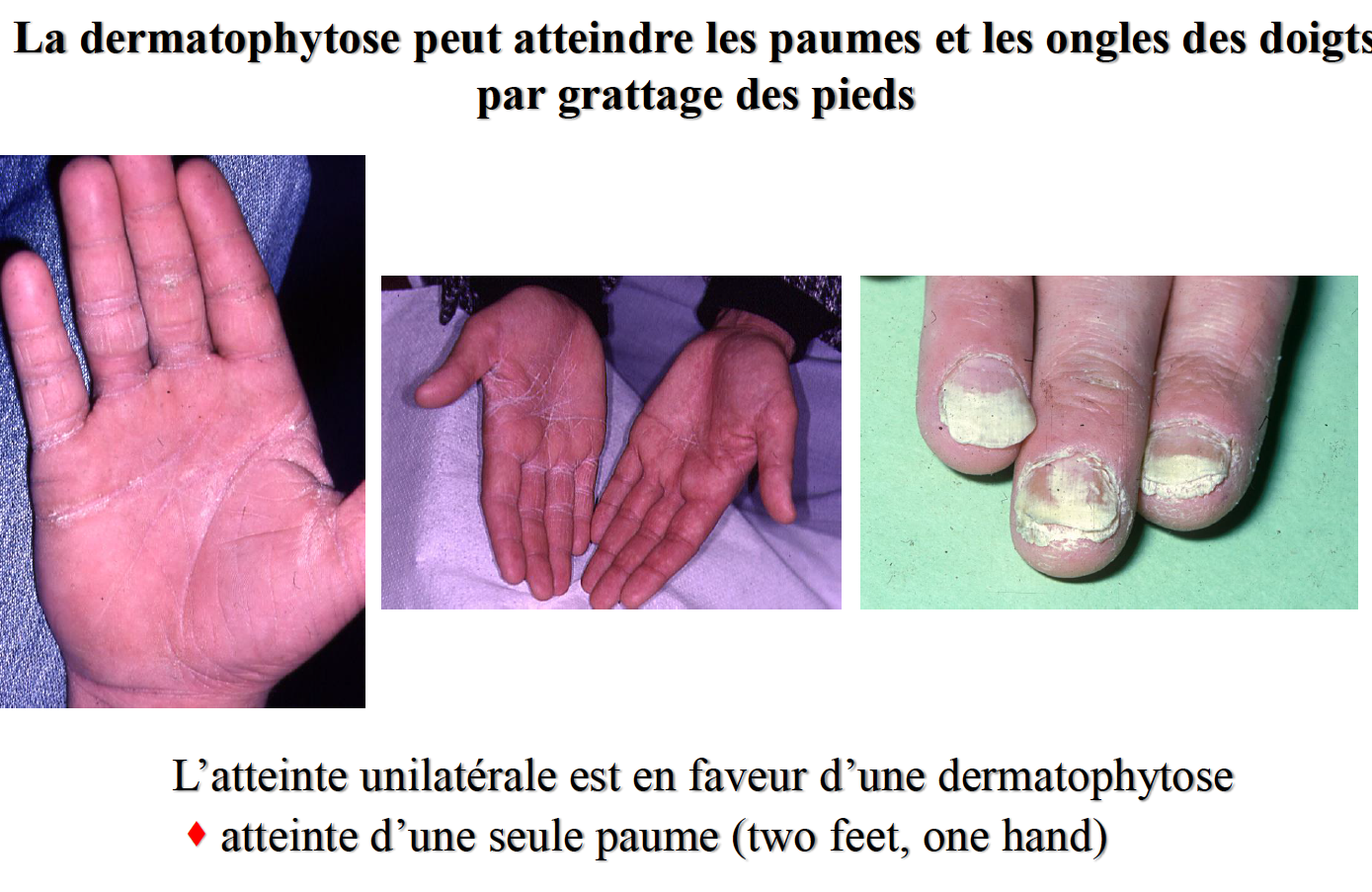 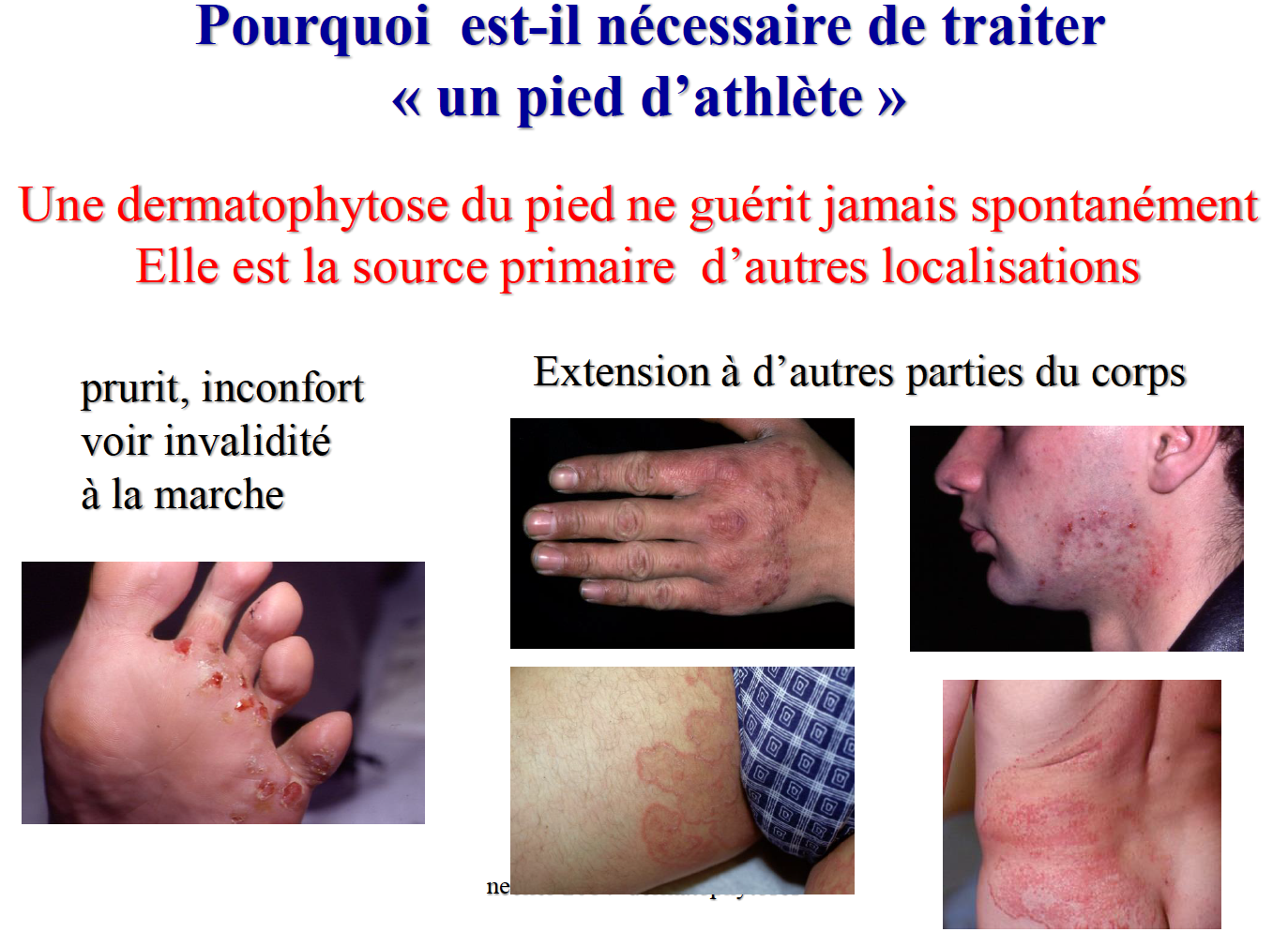 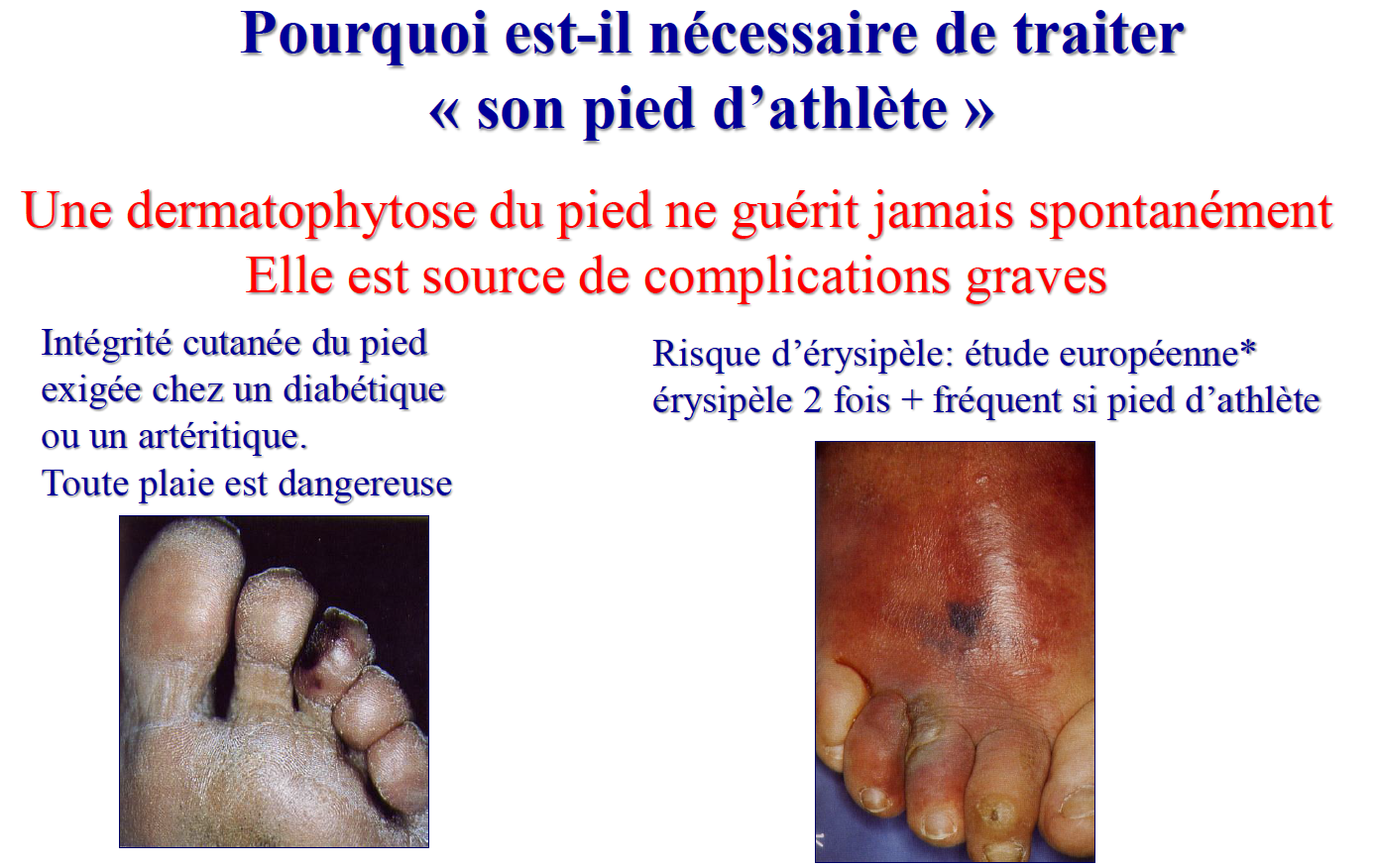 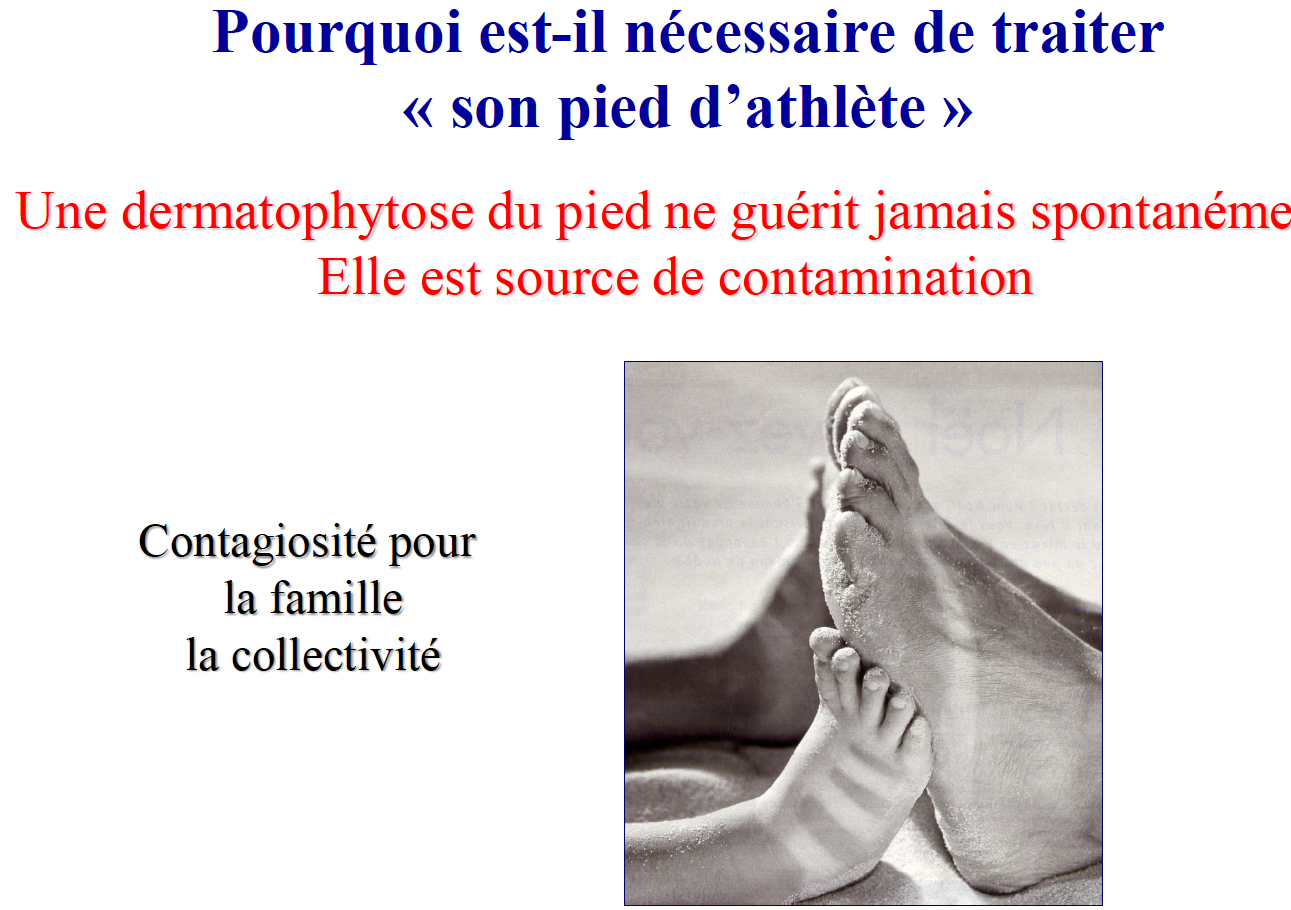 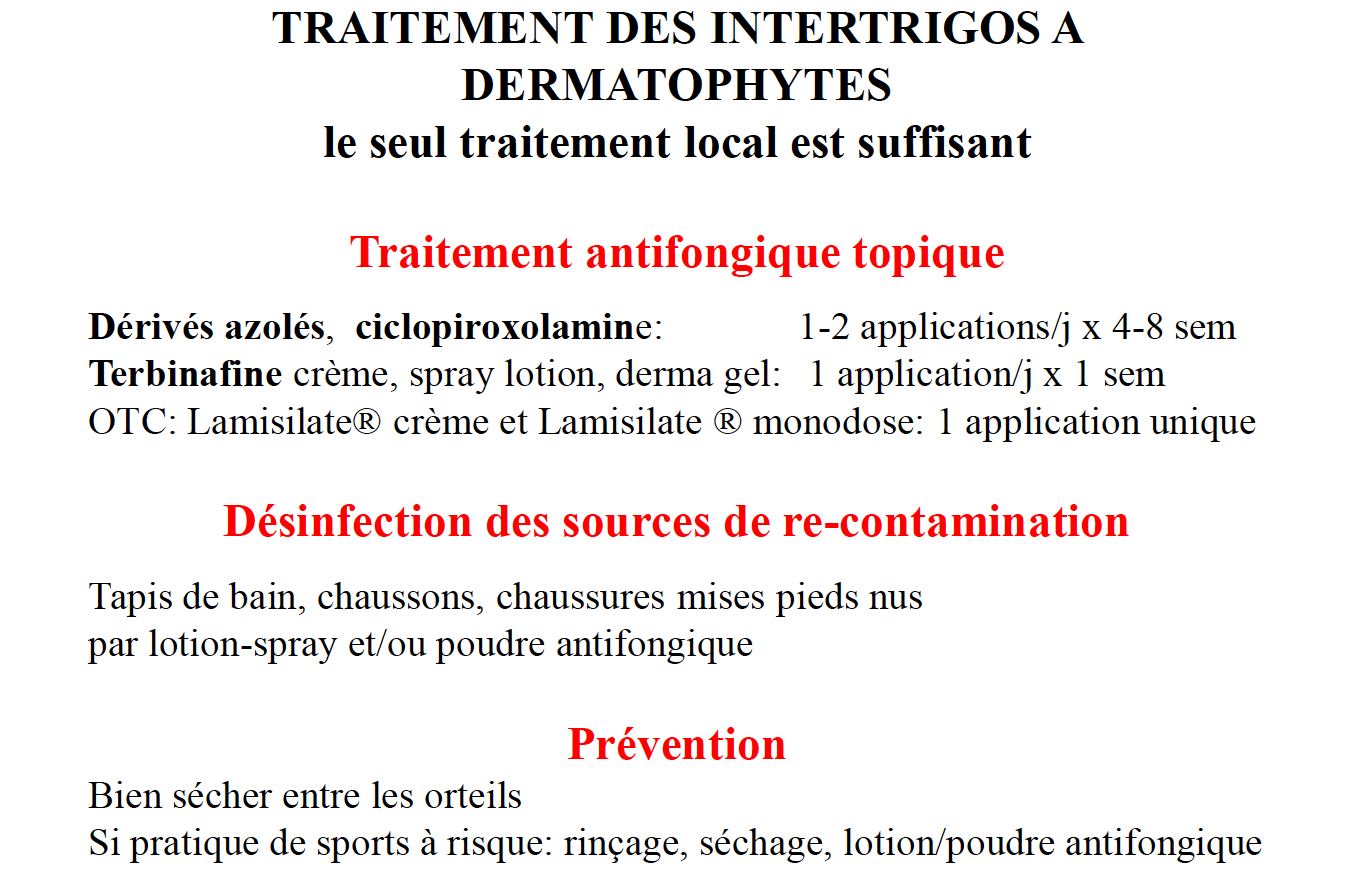 Les onychomycoses
Prévalence élevée ( 2-20%)
Rare chez l’enfant, augmente avec l’âge, et la pratique sportive
Ne guérit pas spontanément
50% des onychopathies
Orteils > 90% dermatophytes
Doigts = 50% levures = 50% dermatophytes
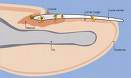 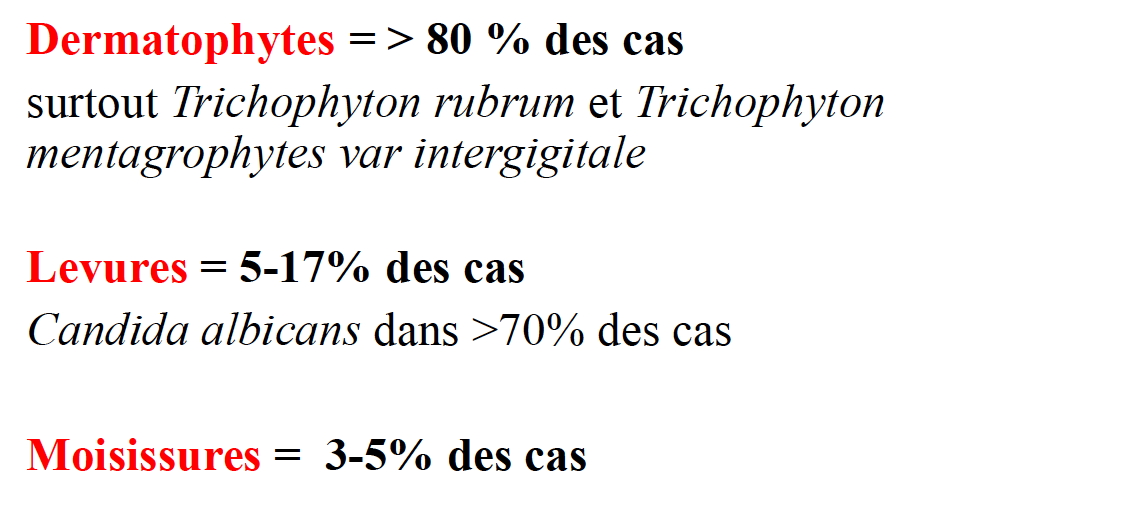 Onychomycose
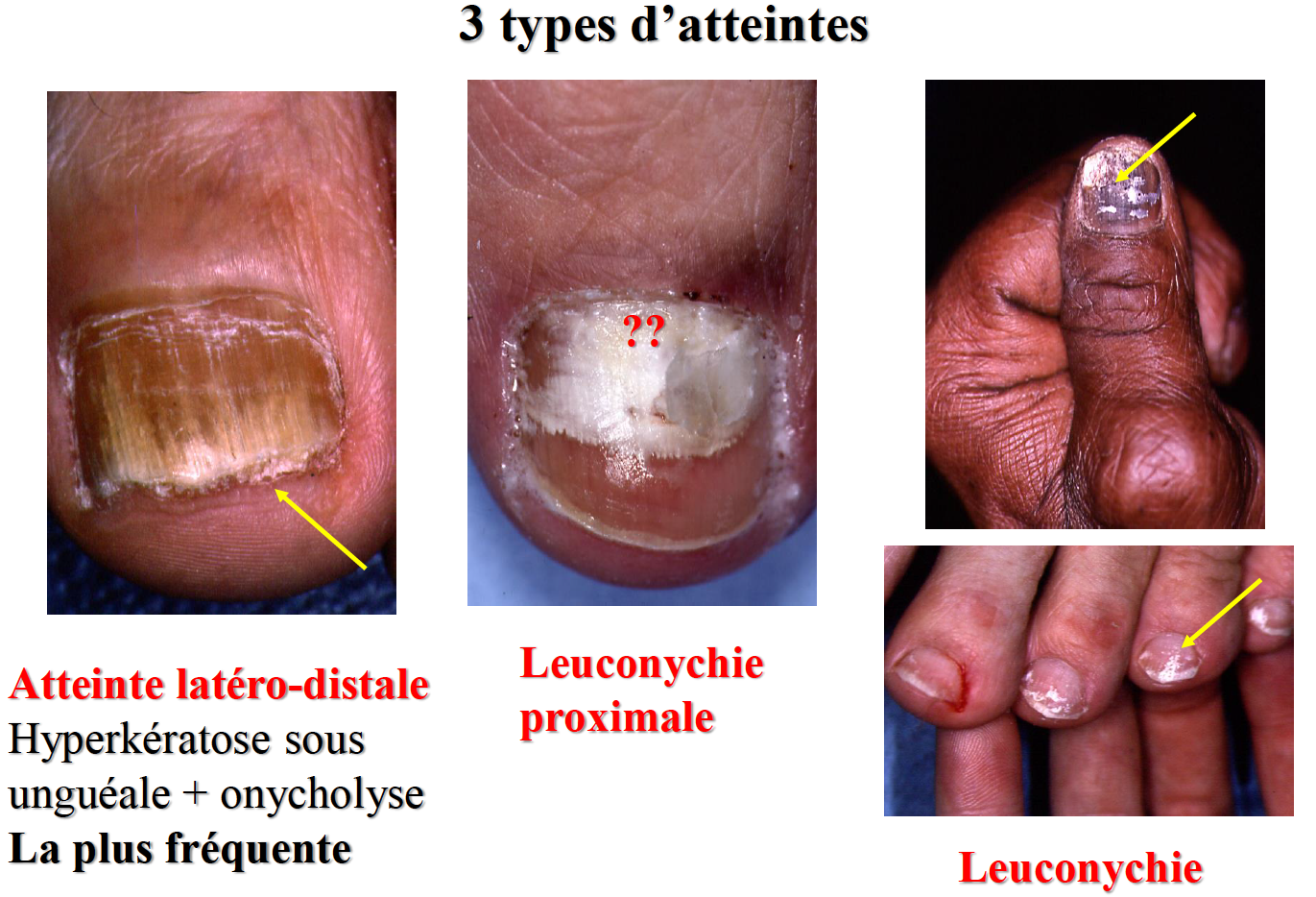 superficielle
Atteinte latéro distale
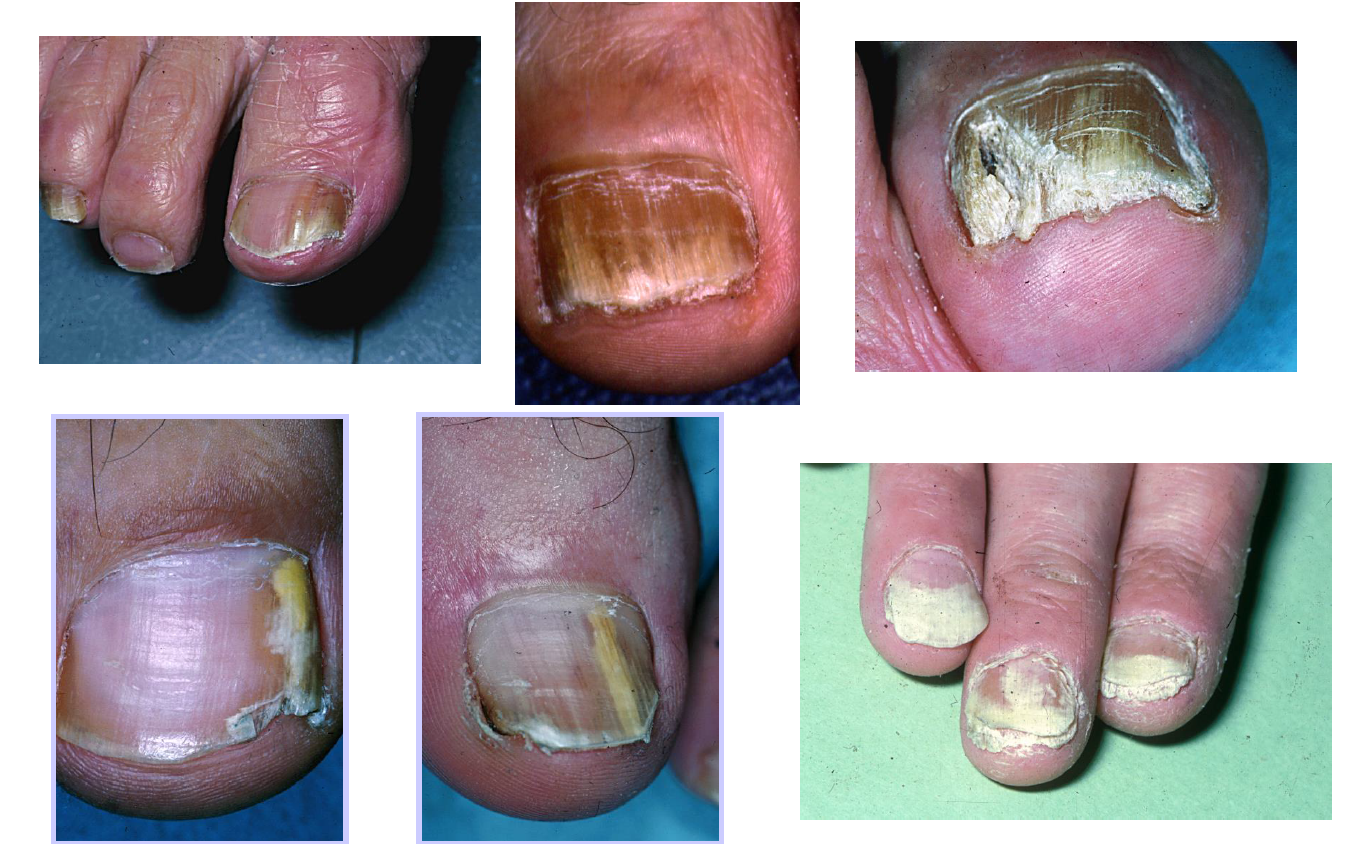 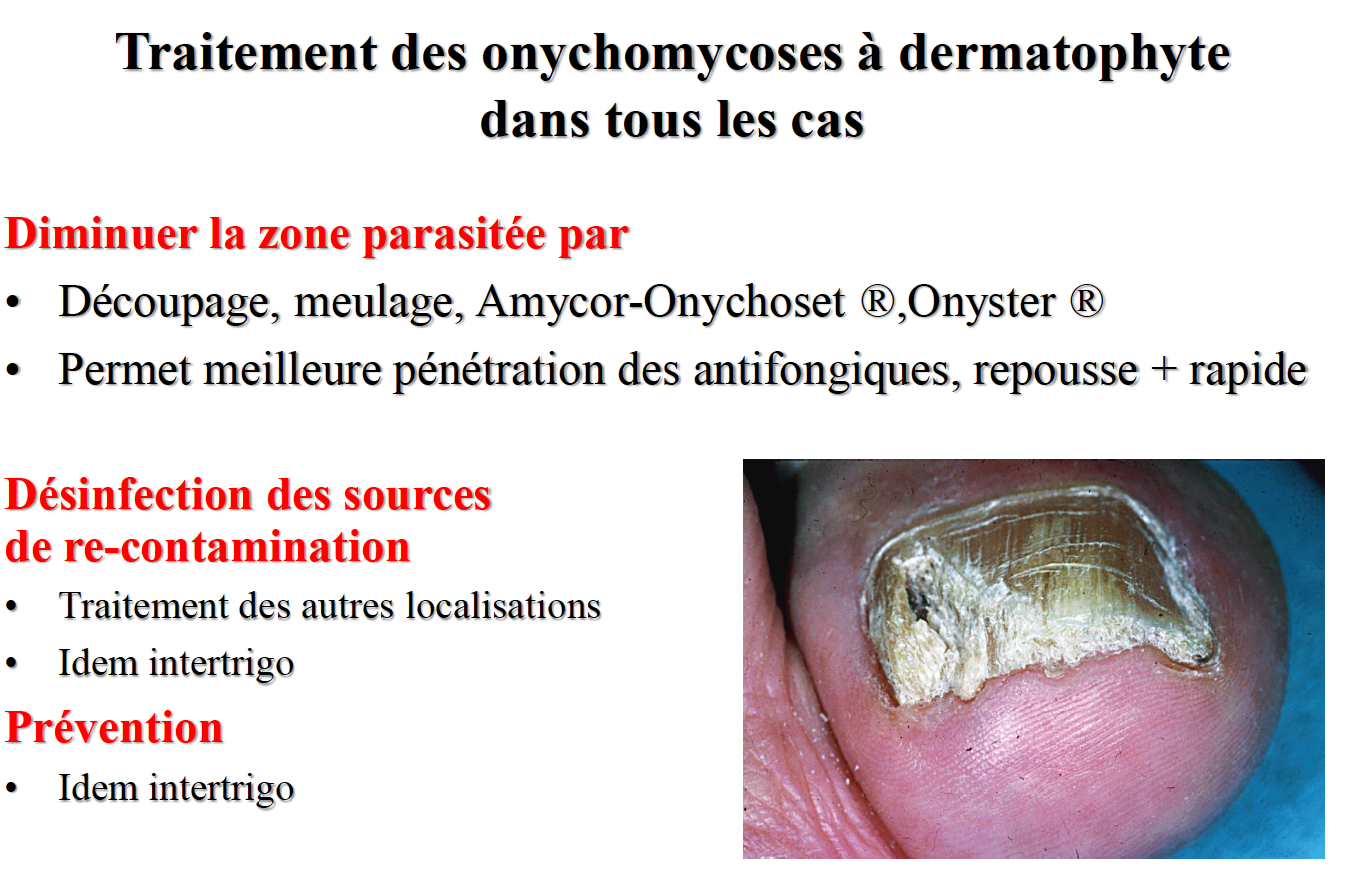 Réduction de la zone parasitée (mécanique ou chimique)
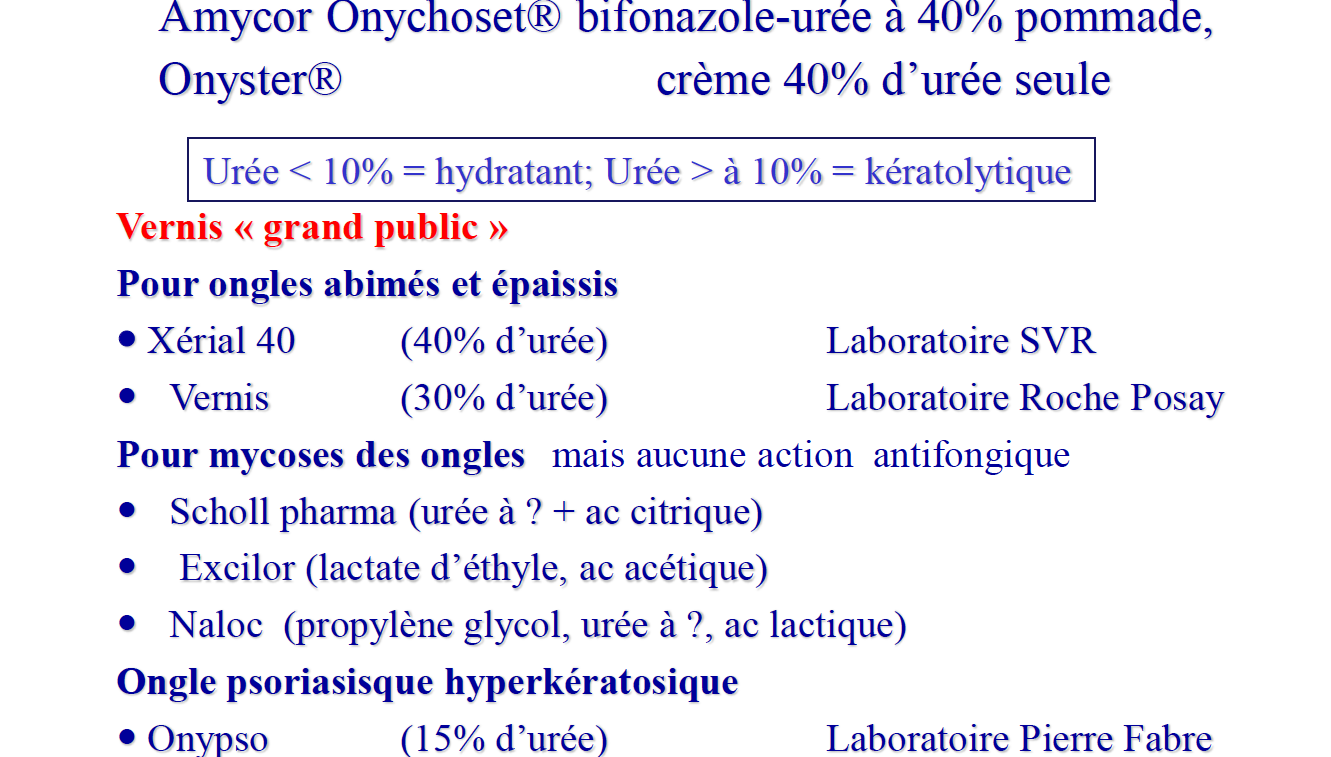 Topiques ou solutions filmogènes
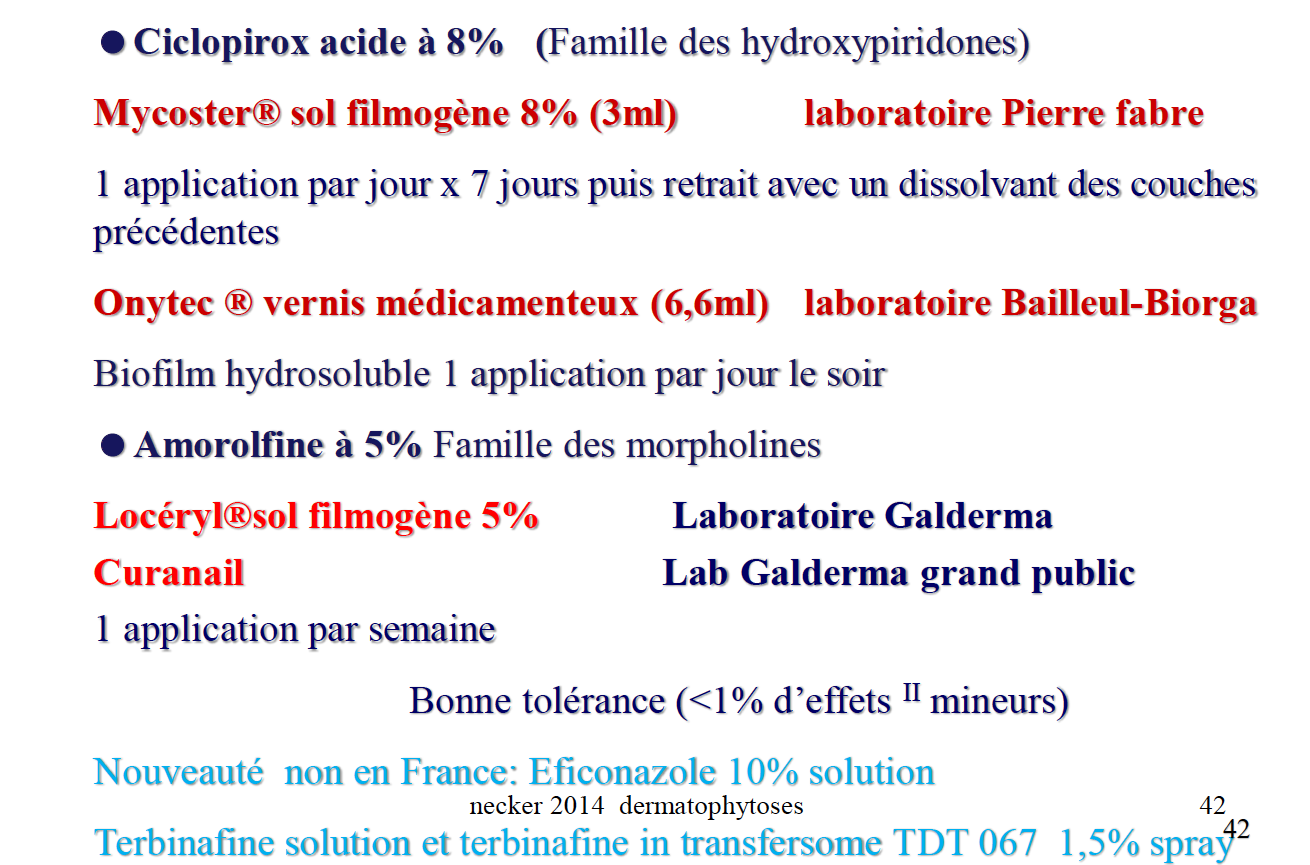 Dans les atteintes sévères : association triple onycholyse + topique + traitement systémique
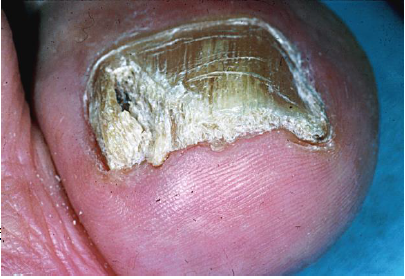 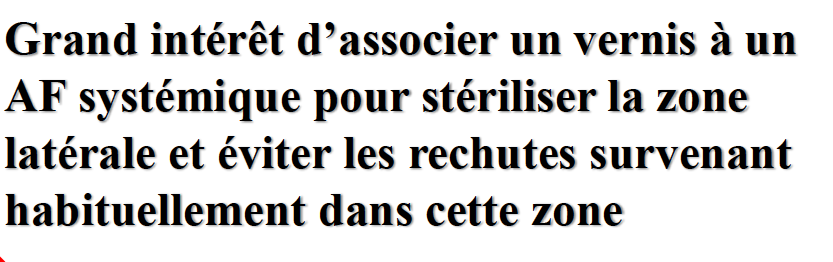 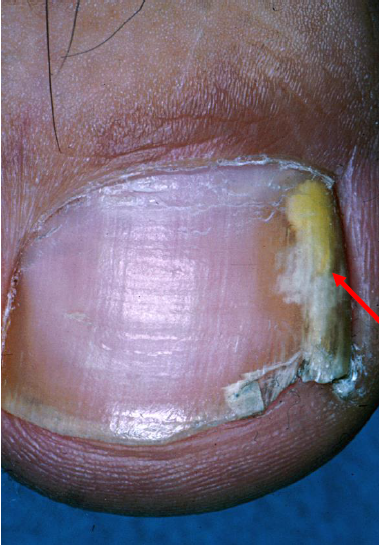 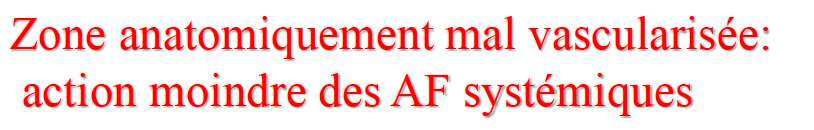 Traitement onychomycoses à dermatophytes
Traitement systémique 
terbinafine 
chez l’adulte: 1 cp à 250 mg/j
( 6 à 12 s pour les mains, 12 à 24 s pour les pieds)
Traitement local, souvent associé
Solutions filmogène Locéryl®, Mycoster®
Imidazolés (Bifonazole) + urée (Amycor-Onychoset®)
En plus ++ : meulage, éliminer le maximum d’ongle parasité
Traiter les intertrigos associés
Ordonnance type chez l’adulte
Lamisil 1 cp à 250 mg à prendre au milieu du repas , de préférence riche en graisse, 3 mois
Loceryl® solution filmogène, une application sur les ongles atteints, toutes les semaines.
Fonx® crème, une application par jour dans les espaces interdigitaux
NFS, ASAT, ALAT, GGT
Mesures associées - Prévention
Indispensables pour éviter les récidives
Port de sandalettes en piscine, salle de sport, …
Décontamination des chaussettes, chaussures, tapis de bain, …
Terbinafine, Lamisil®
Indication en France : Onychomycose 
200 mg/j 
6 semaines à 3 mois pour les mains et 3 à 6 mois pour les orteils
Existe en topique
Pas d’action sur le Cytochrome P450 (donc pas d’interactions médicamenteuses)
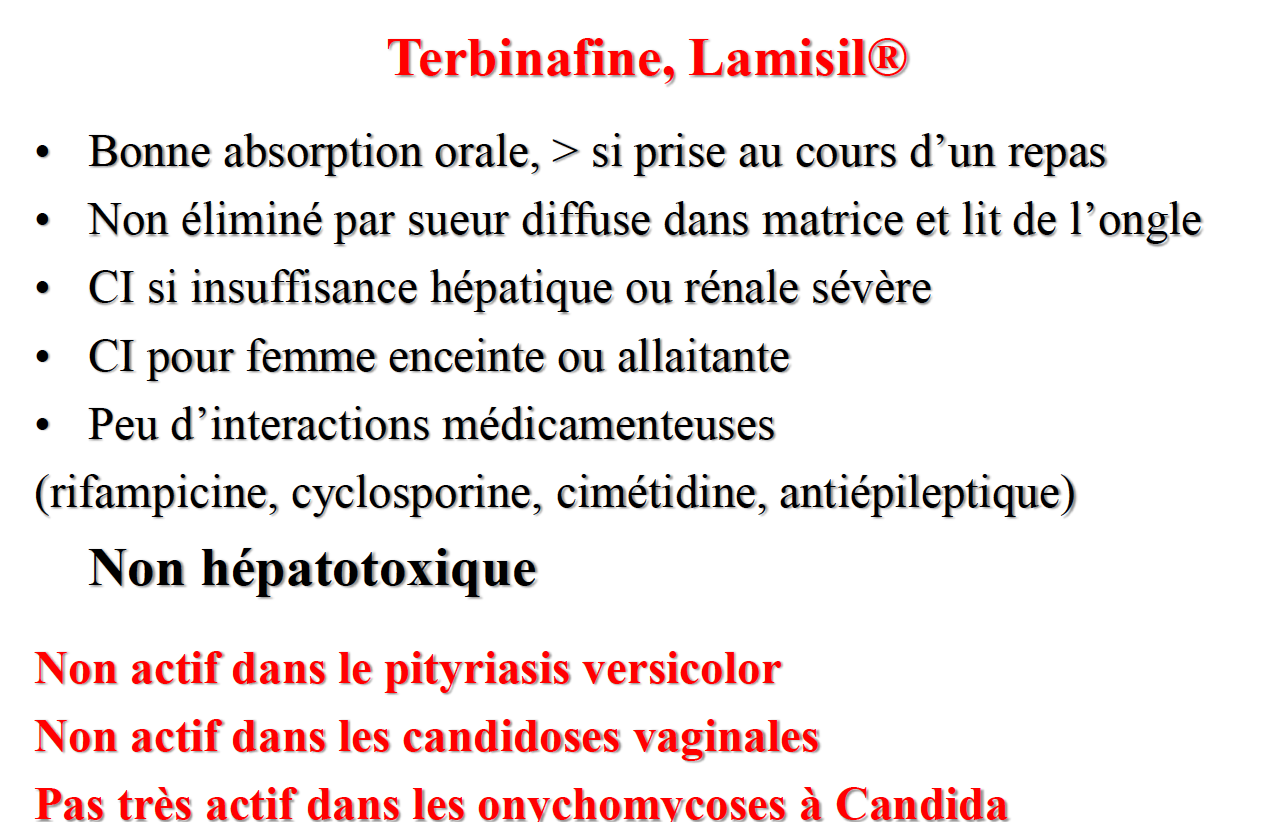 Effets secondaires de la terbinafine
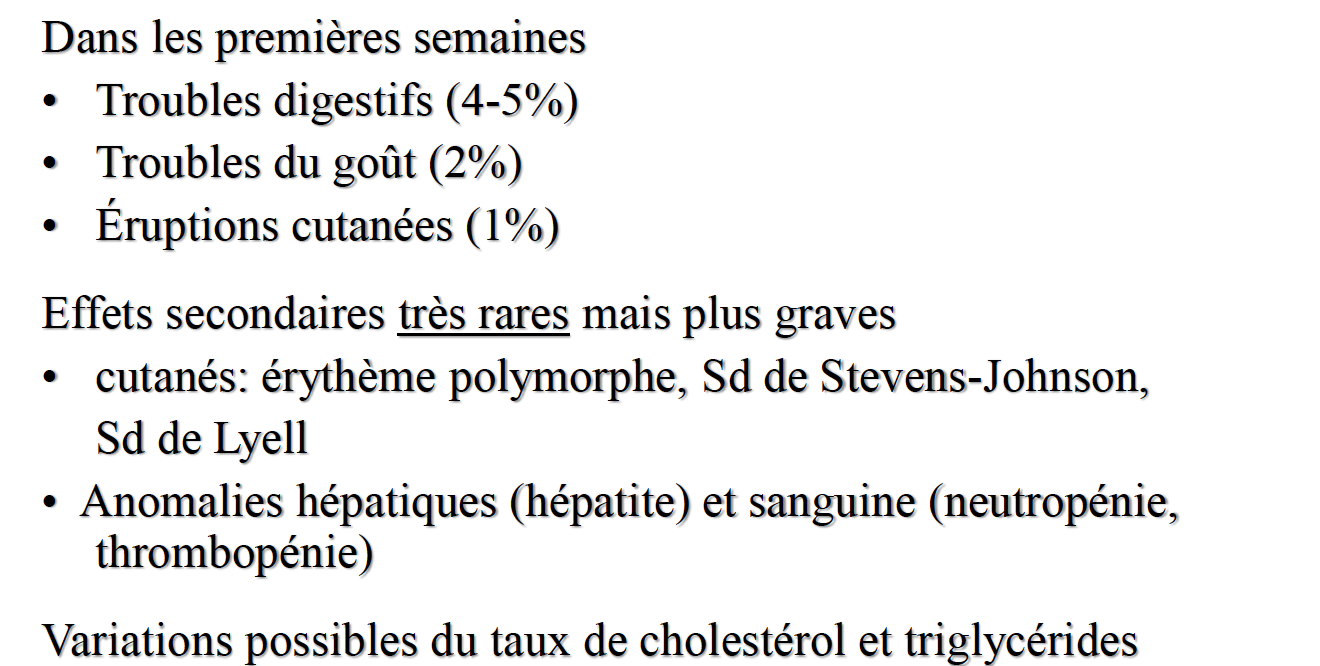 CI femme enceinte et l’enfant
Que dire au patient?
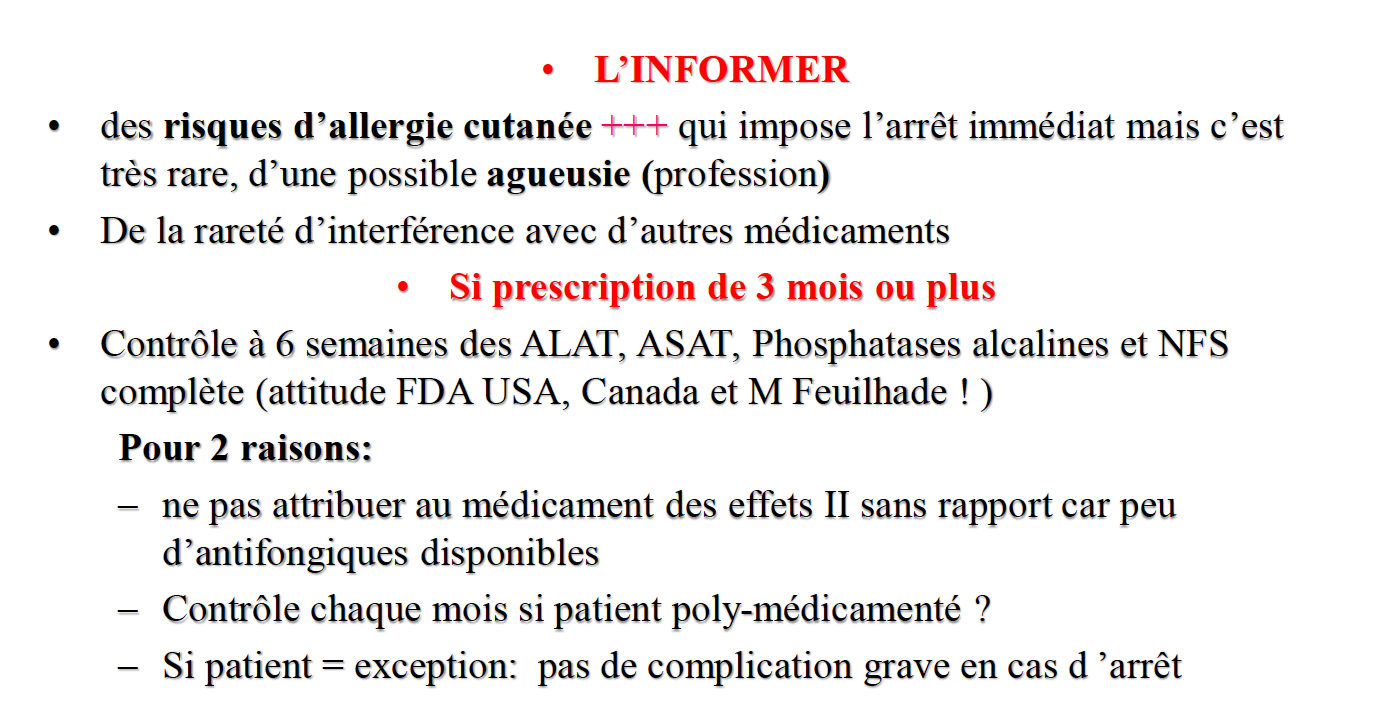 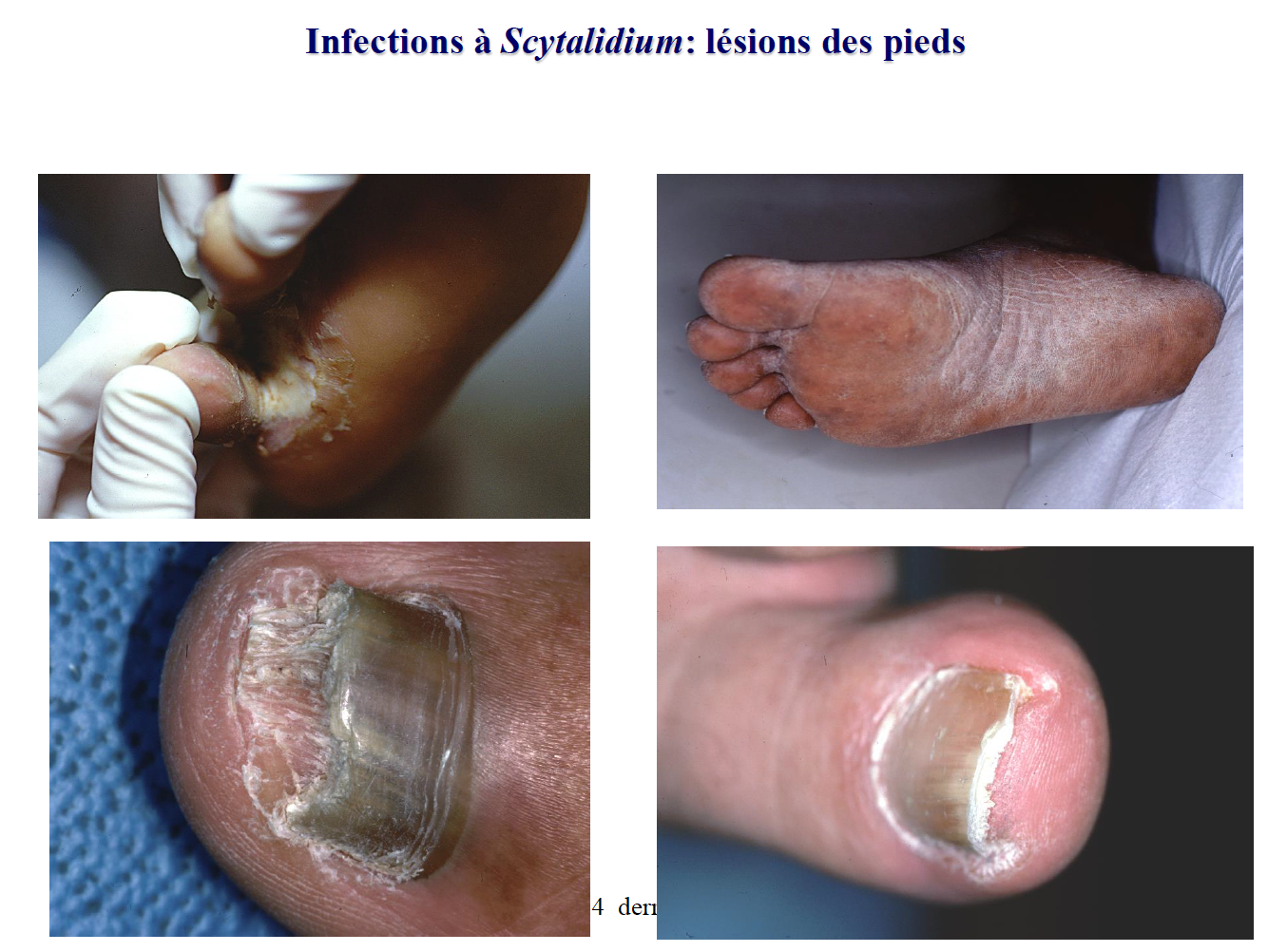 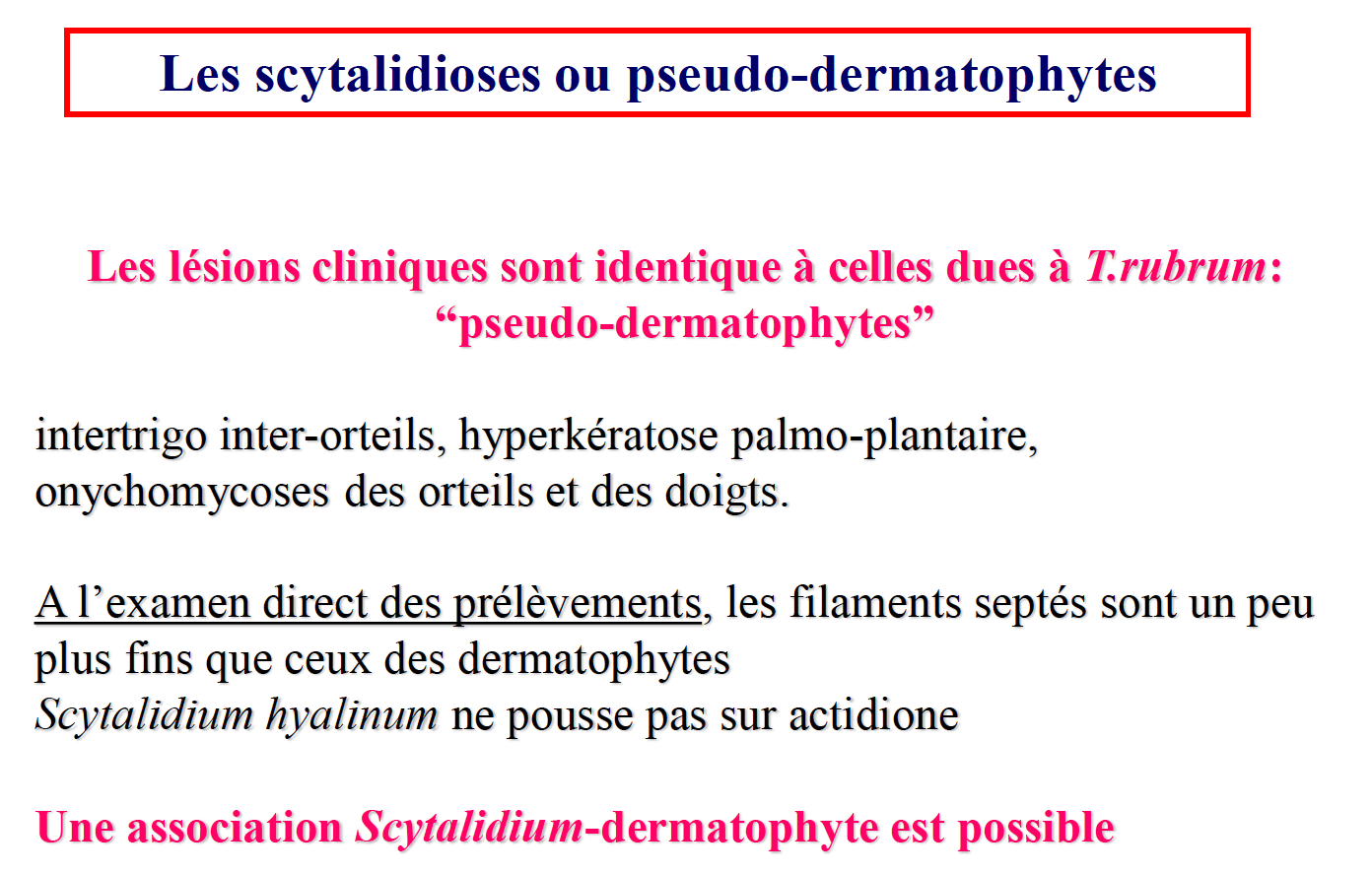 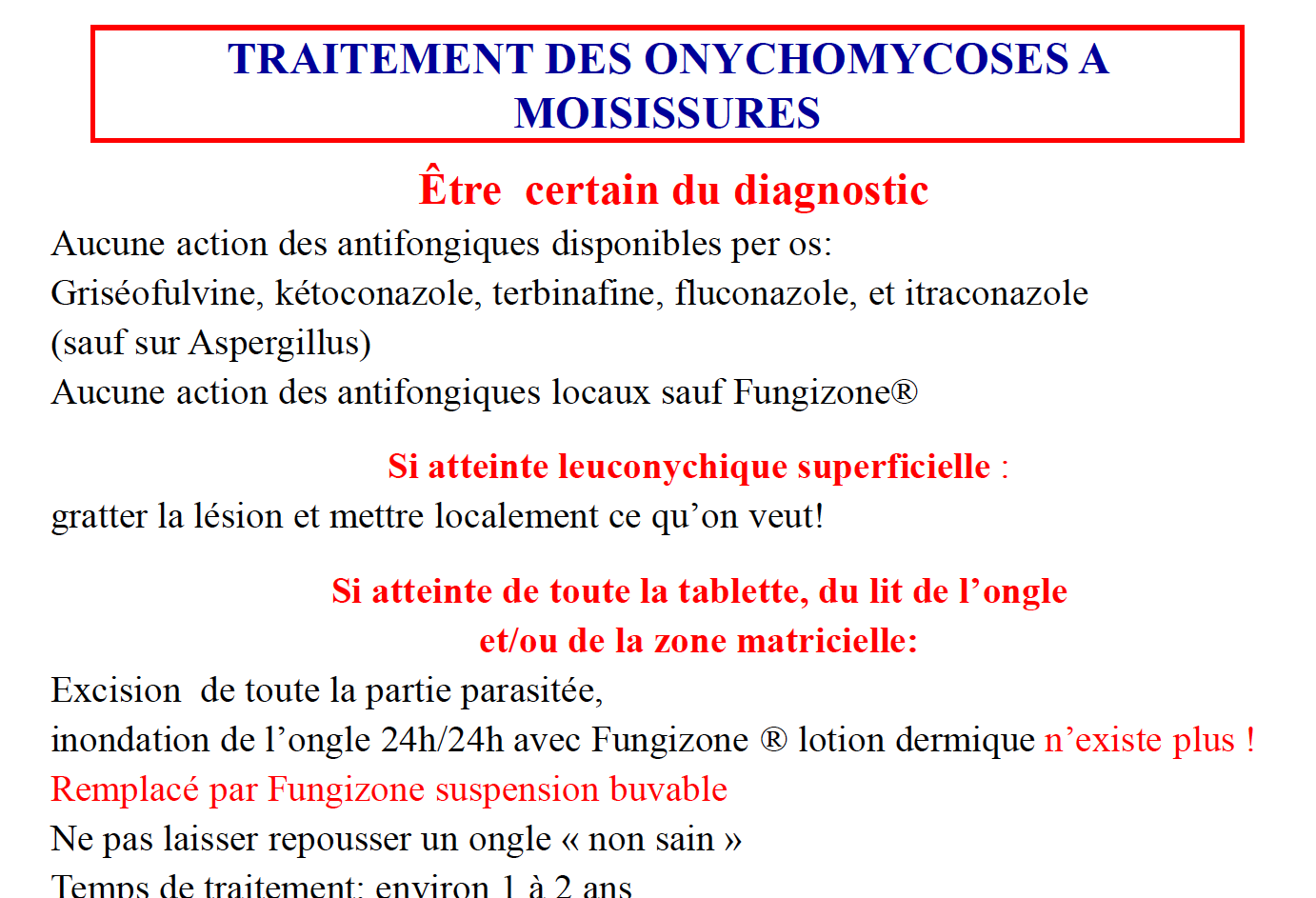 Physiopathologie
Peau 
- Pénétration du dermatophyte même sans lésion cutanée préalable
- Multiplication 
- Progression centrifuge 
 Lésion arrondie érythématosquameuse, bordure nette et vésiculeuse

Ongles
Pénétration le plus souvent par le bord libre
Progression vers la matrice
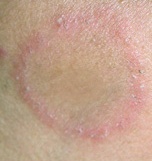 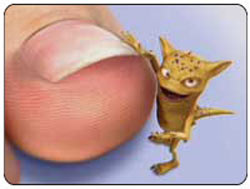 Physiopathologie (2)
Poils et cheveux
Pénétration par l’ostium folliculaire 
Progression vers le follicule pileux, sans atteinte du bulbe
 Cheveux cassants, chute
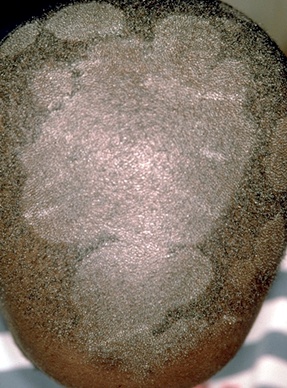 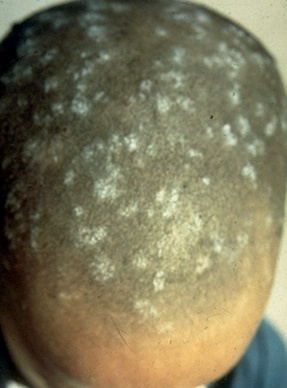 Teigne tondante à grandes plaques
Teigne tondante à petites plaques
Traitement des dermatophytes
Traitement local (lésions de la peau glabre peu étendues/peu nombreuses, onyxis distal)
– Amorolfine (Locéryl*)
– Cyclopirox (Mycoster*)
– Bifonazole + urée (Amycor-Onychoset*)
– Terbinafine (Lamisil*) durée de Tt la plus courte (2 sem)
• Traitement général (teignes, onyxis, lésions étendues ou multiples)
– Terbinafine (Lamisil*): teignes, onyxis proximal, lésions de la peau glabre étendues/nombreuses
Traitement des teignes : mesures additives
Dégagement aux ciseaux (mieux que le rasage) des zones infectées et de leur périphérie, 
Détressage des nattes africaines ;
Antiseptique dans les formes surinfectées;
Kératolytique dans les formes croûteuses ;
Désinfection des bonnet, cagoule, peigne, brosse, tondeuse, à l'aide d'une poudre antifongique ;
Si agent fongique anthropophile, examiner toute la famille (ou la classe) et traiter simultanément tous les membres atteints traités
Si agent zoophile, traiter l'animal
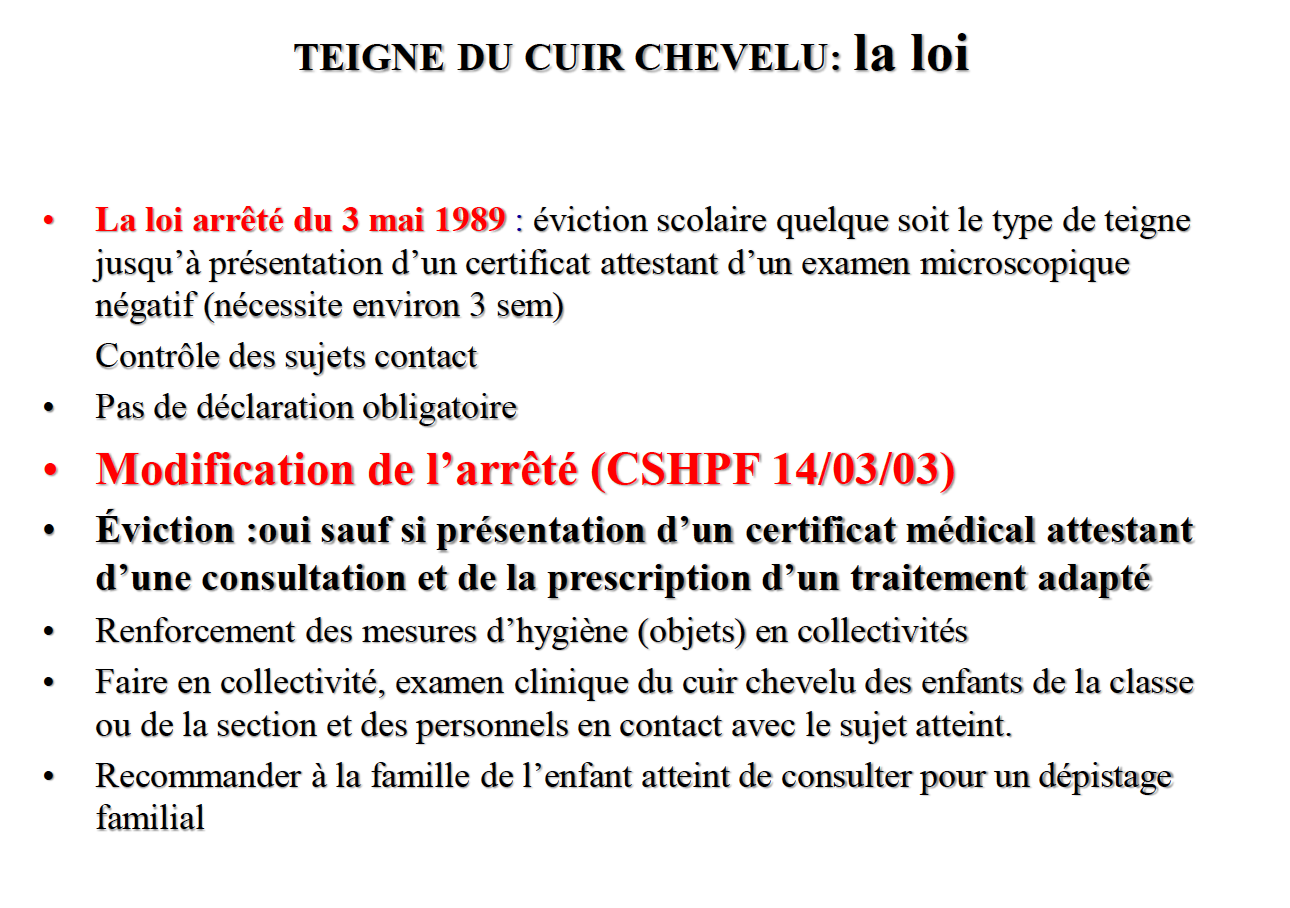 Brochure à disposition sur le site gouv. Santé pour les mesures à adopter en cas de teigne en collectivité (http://www.sante.gouv.fr/htm/dossiers/maladie_enfant/38maladie.htm)
Une restriction : exclusion des compétitions chez les sportifs atteints de teigne et de lésions cutanées